Rasy kur Chicken Breeds
fundacja ingenium
czubatka polska
Polish crested rooster and hen
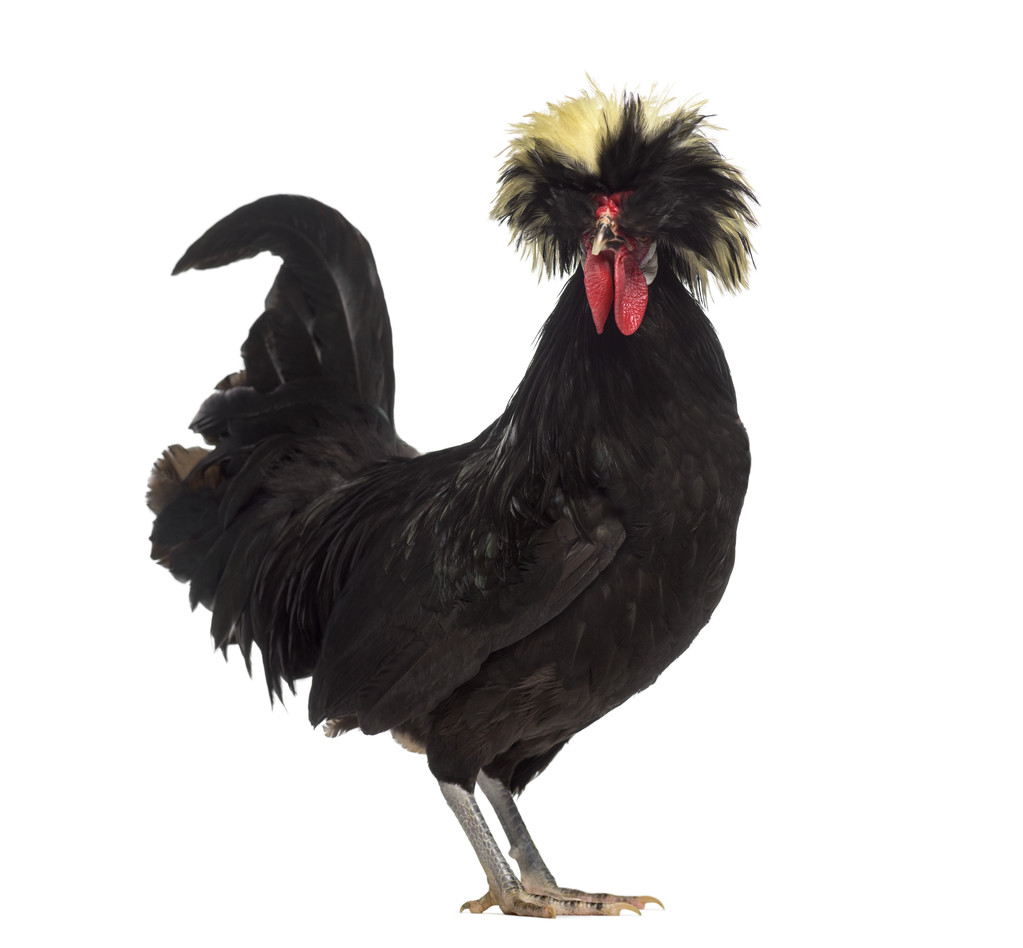 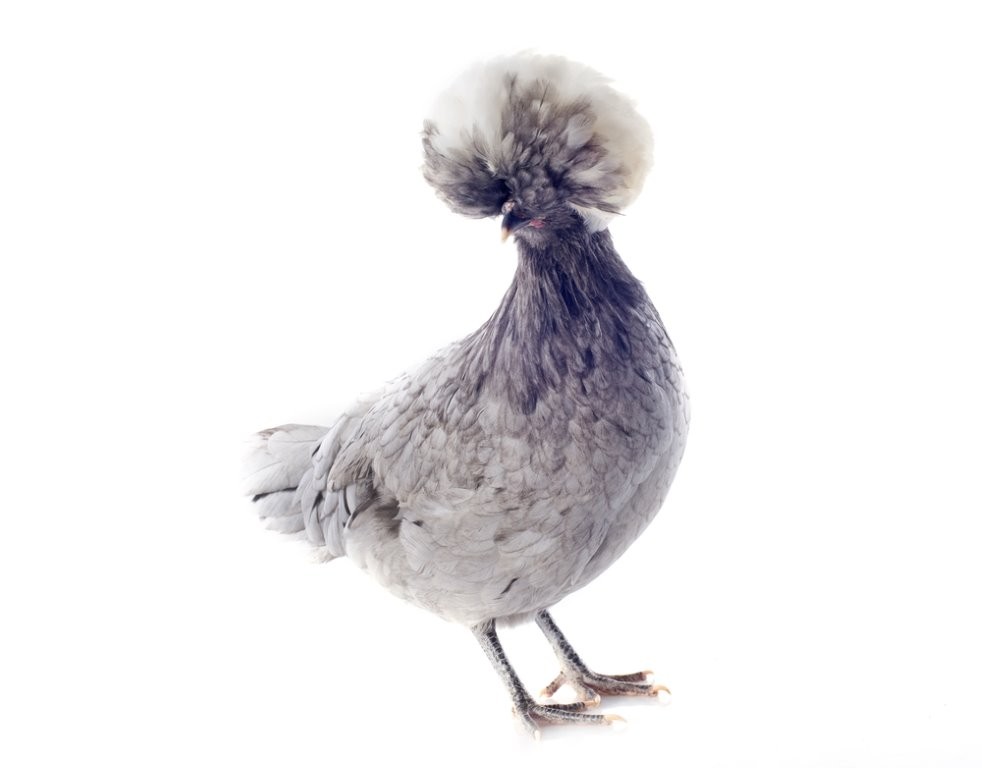 kura jedwabista
silkie
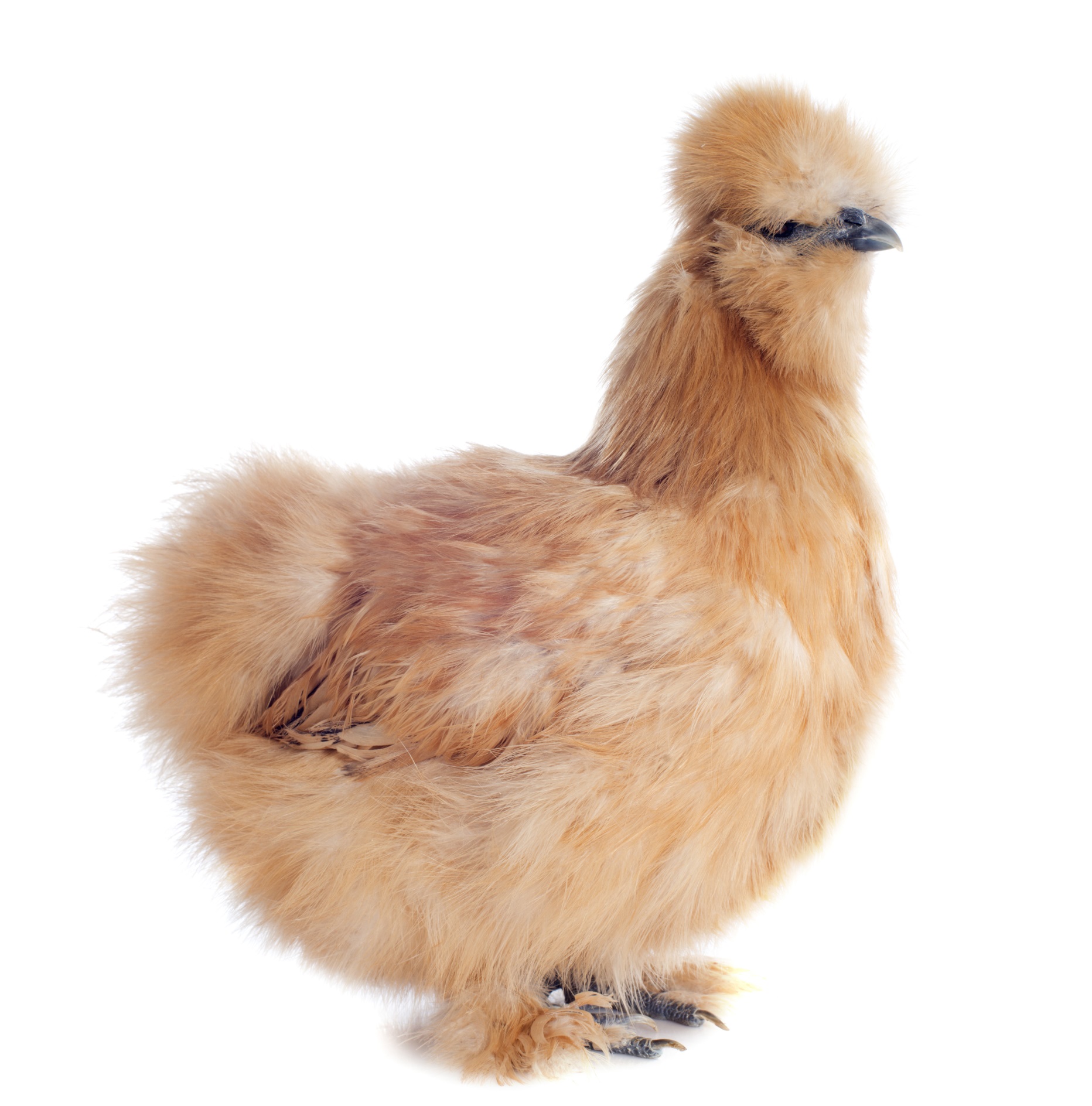 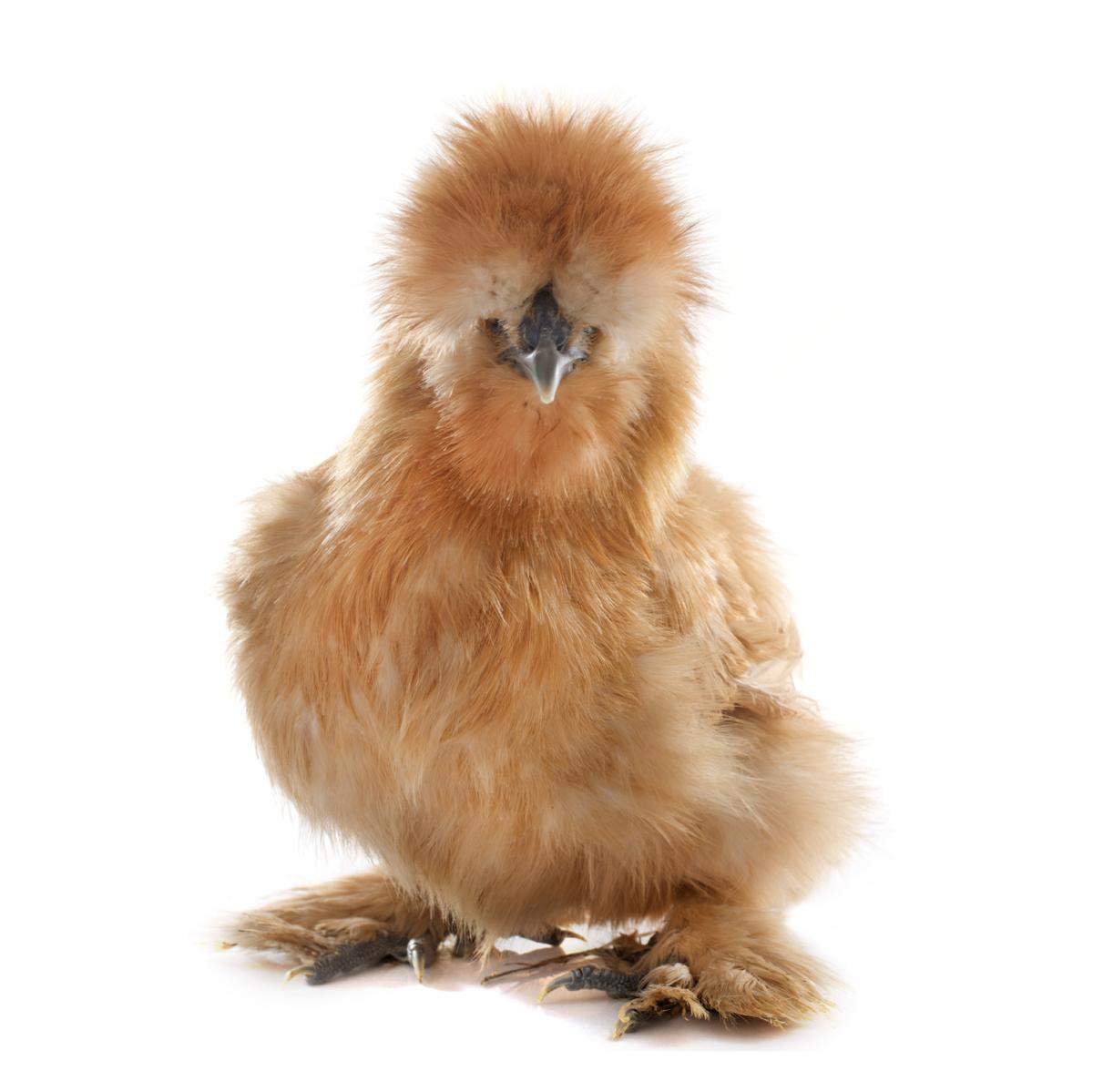 Araucana
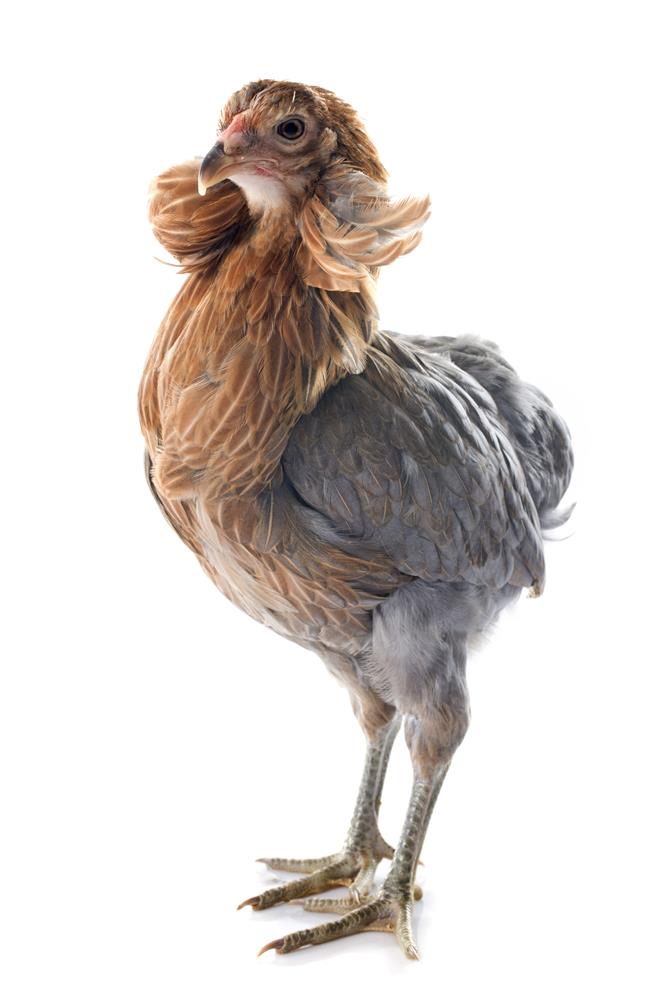 karzełek polski
Polish bantam
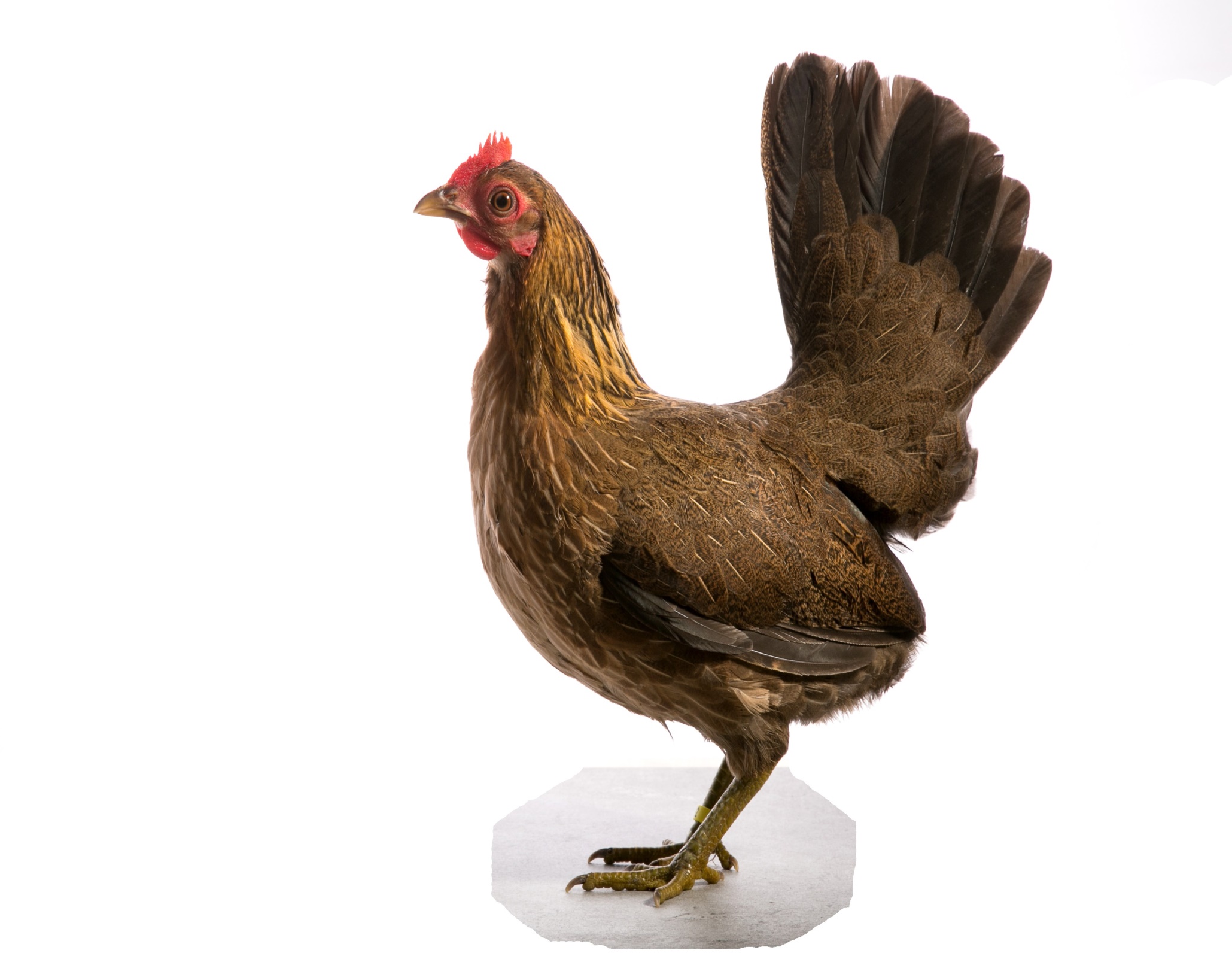 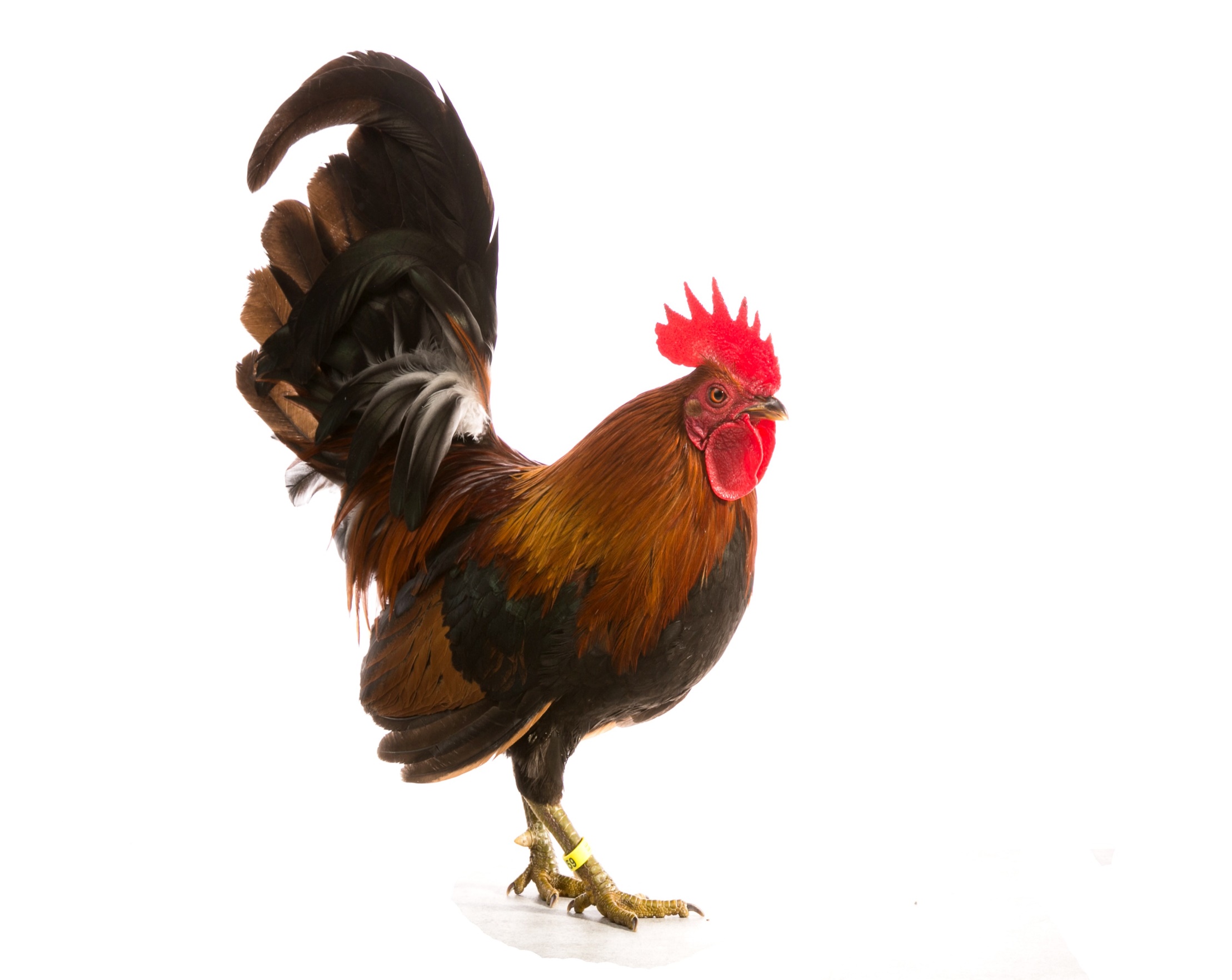 karzełek łapciaty
Mille Fleur booted bantam
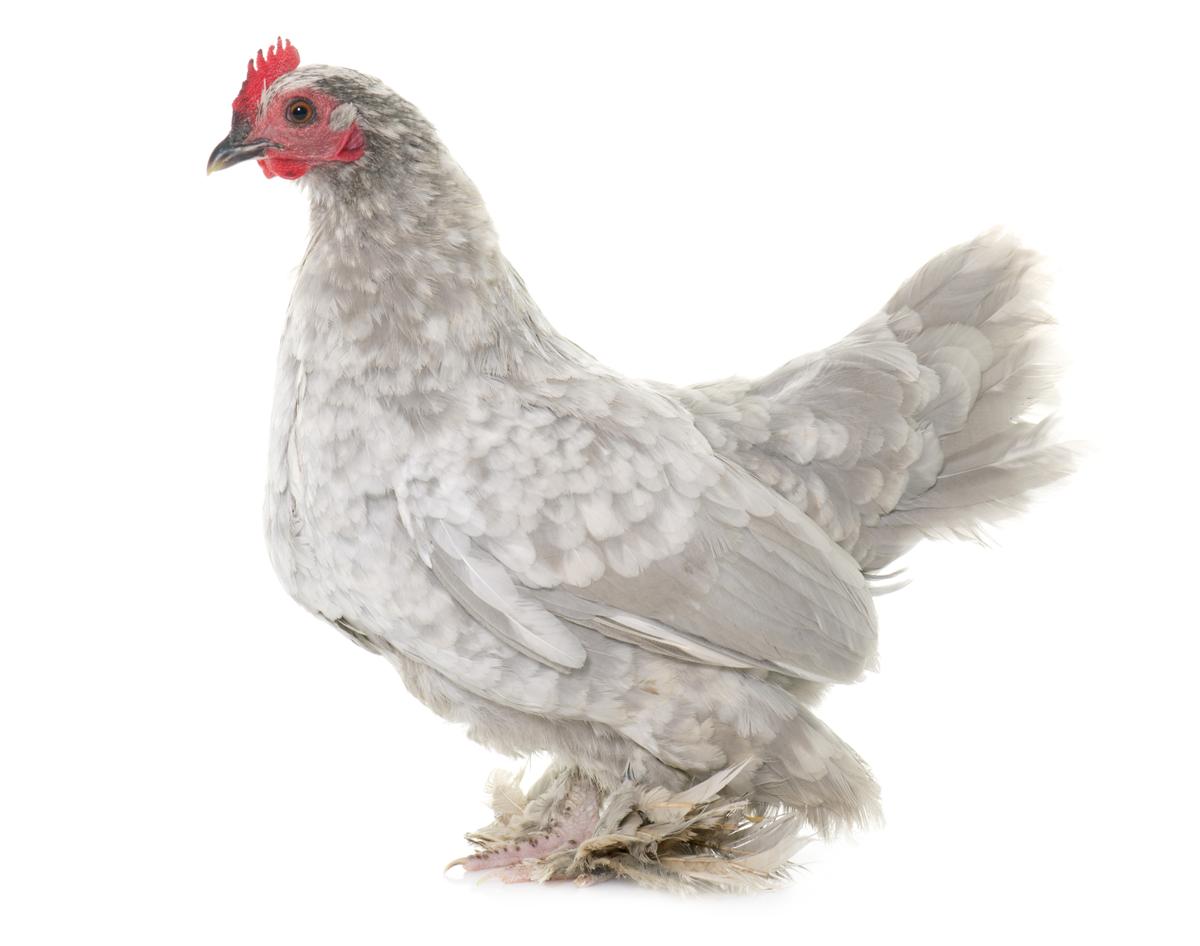 bojowiec staroangielski
English game bantam
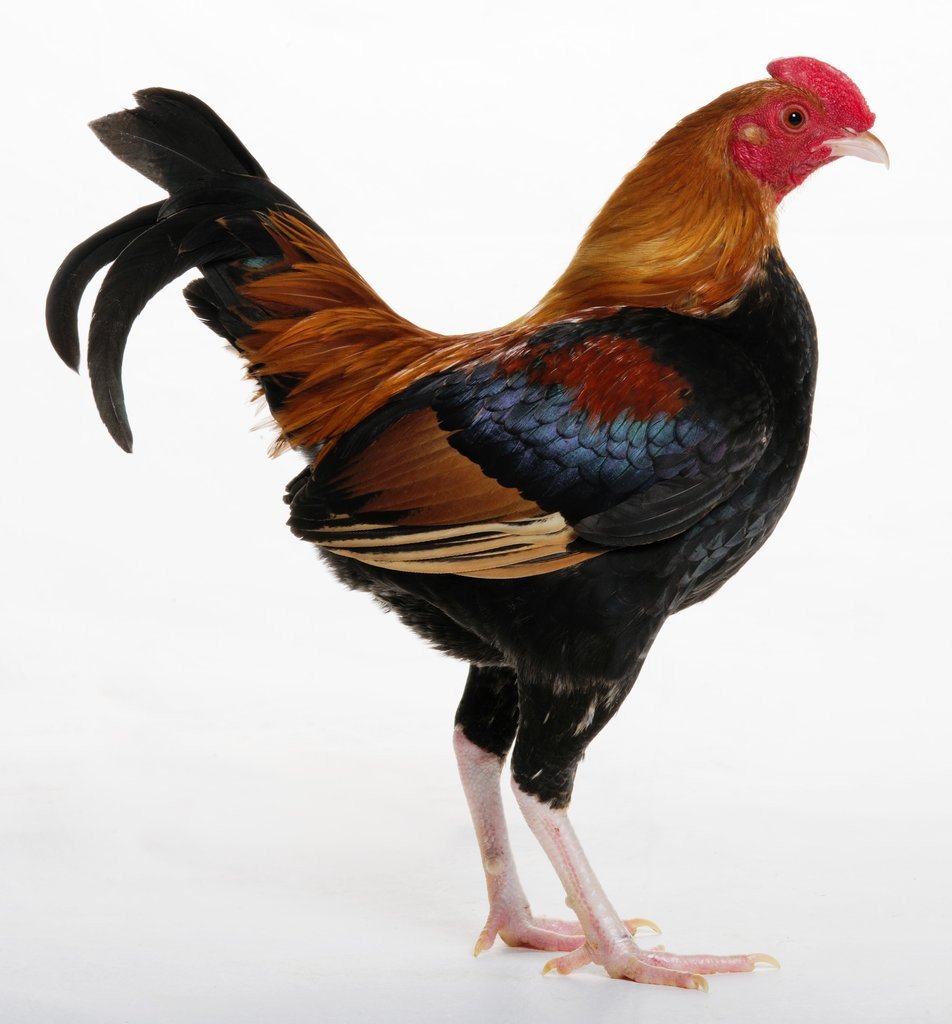 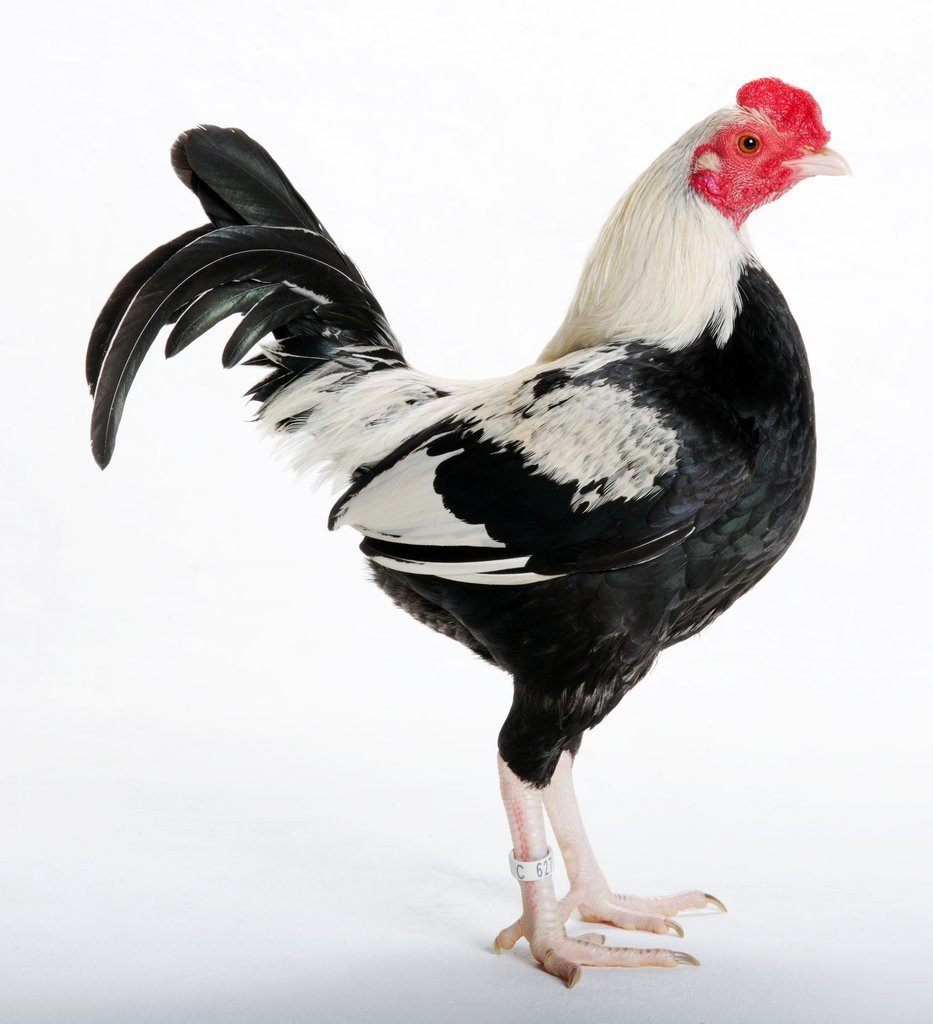 bojowiec Shamo
Shamo game bantam
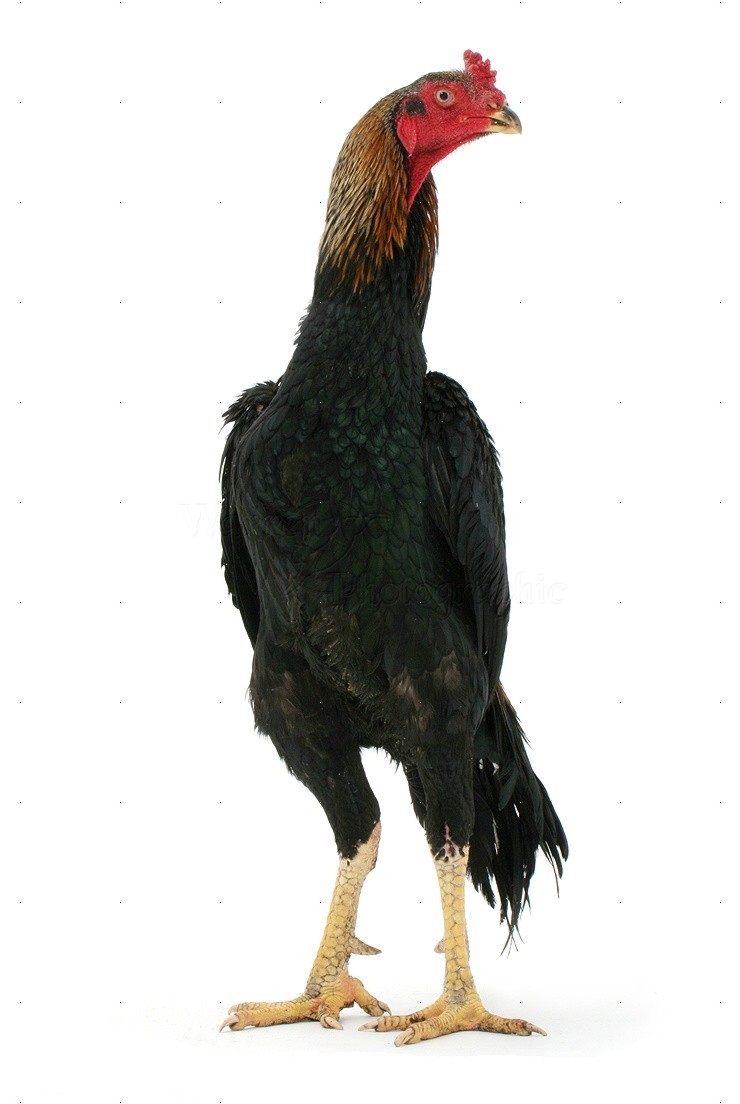 karzełek Chabo
Chabo  bantam
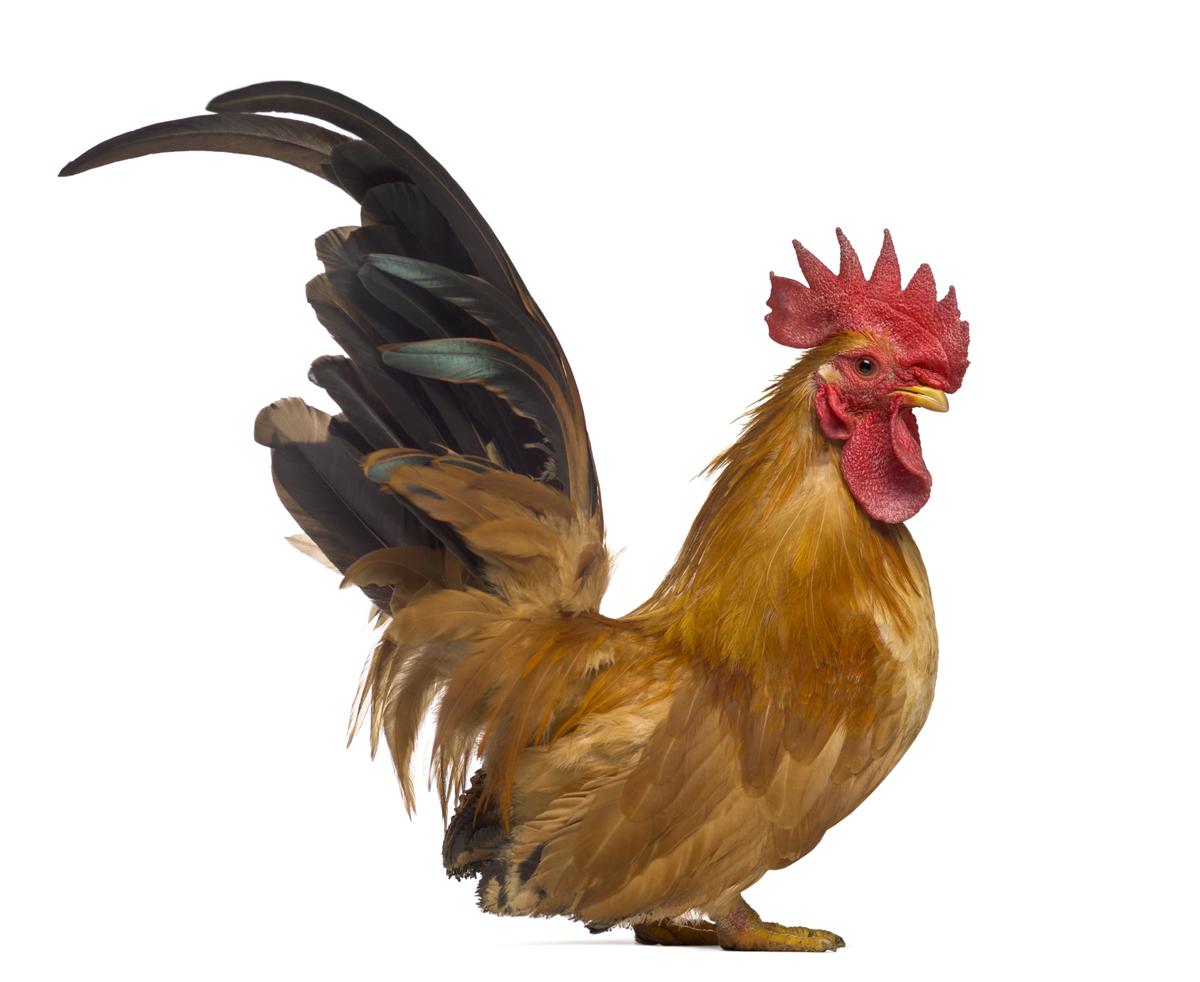 karzełek japoński
Japanese  bantam
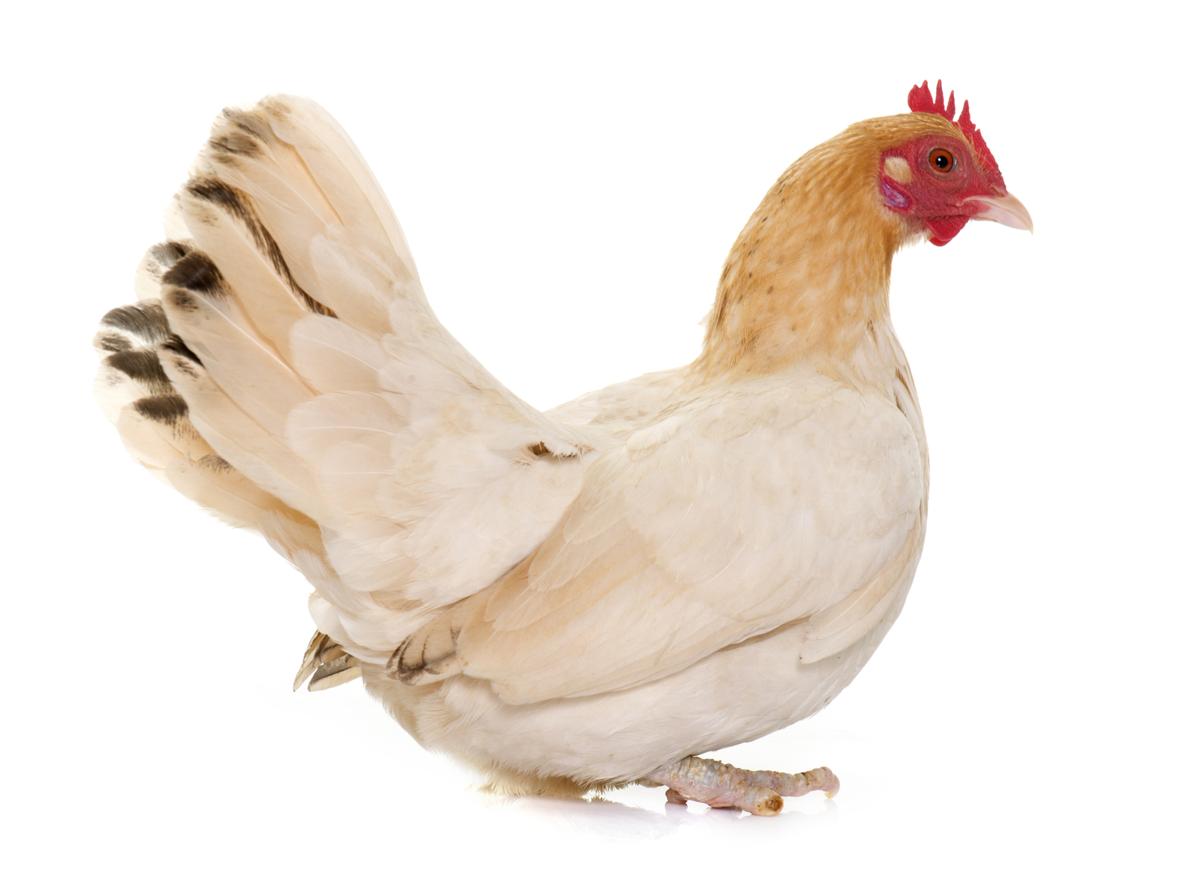 sebrytka
Sebright
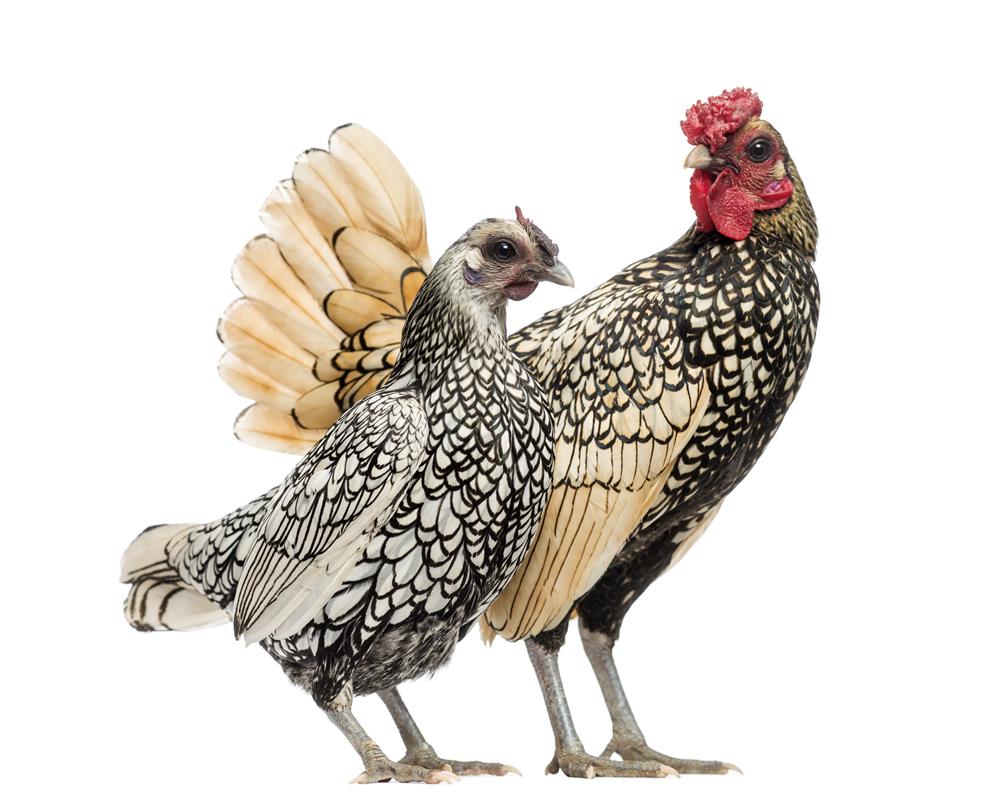 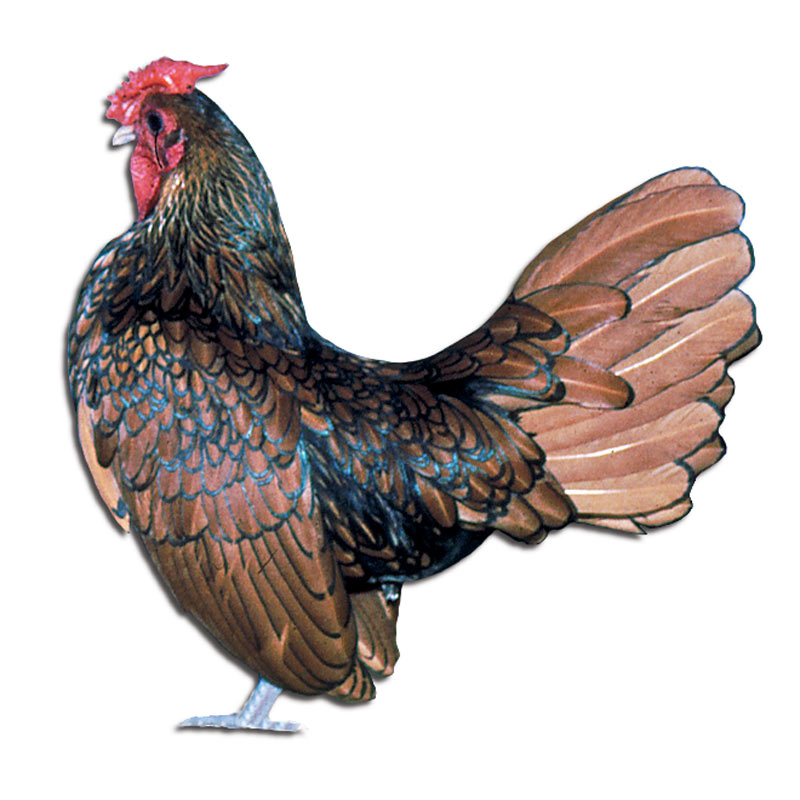 Feniks
Phoenix
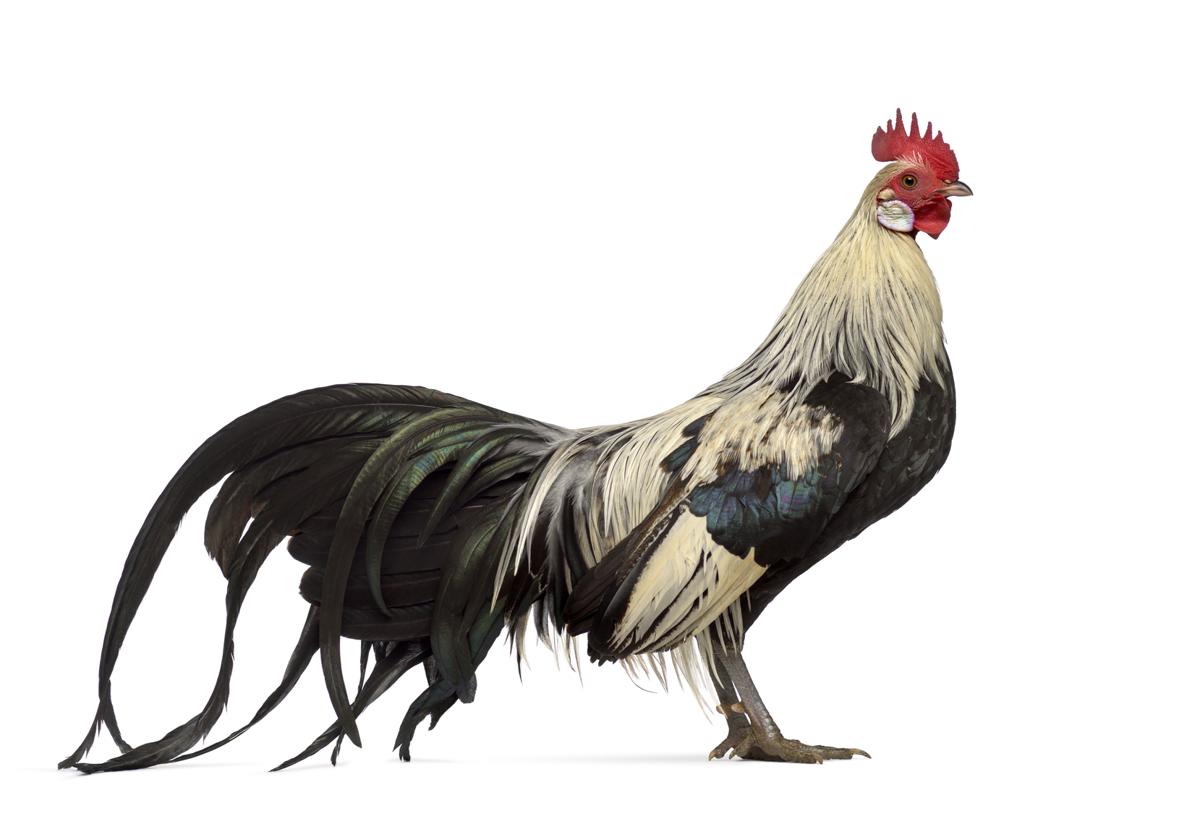 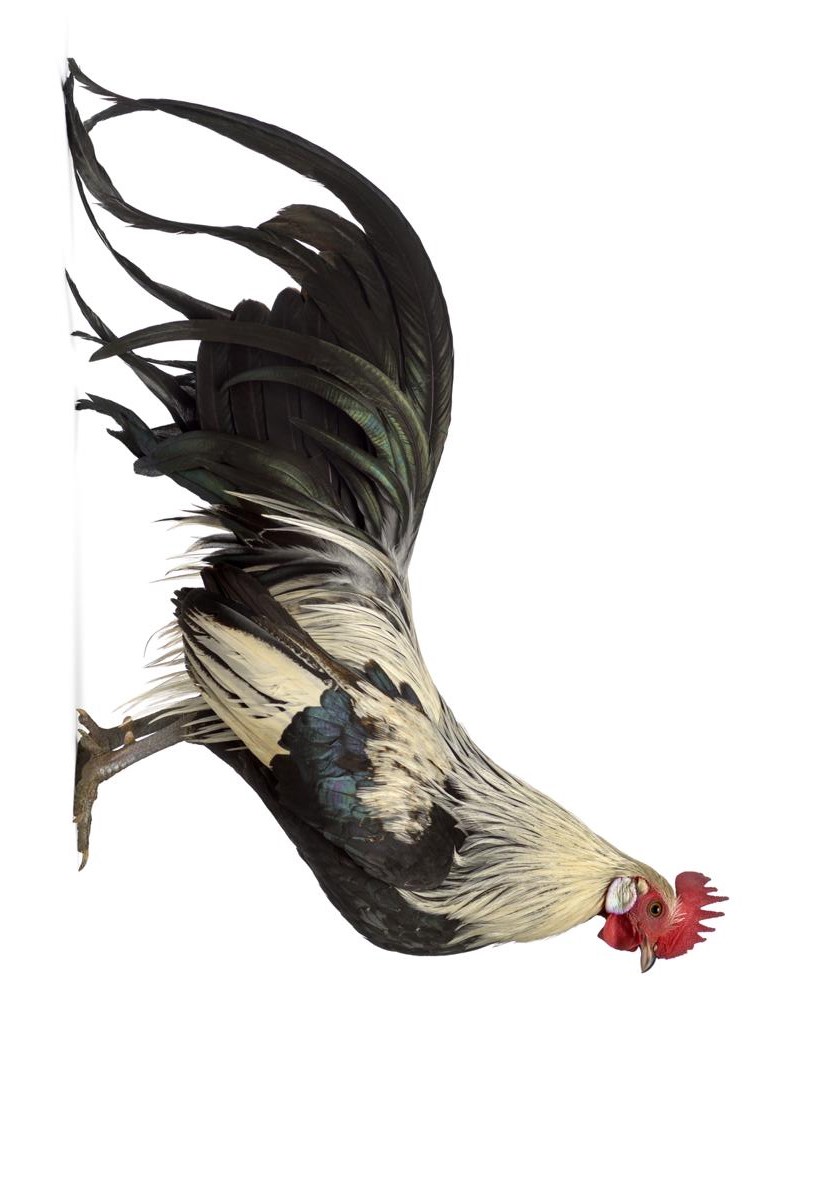 gołoszyjka
naked neck
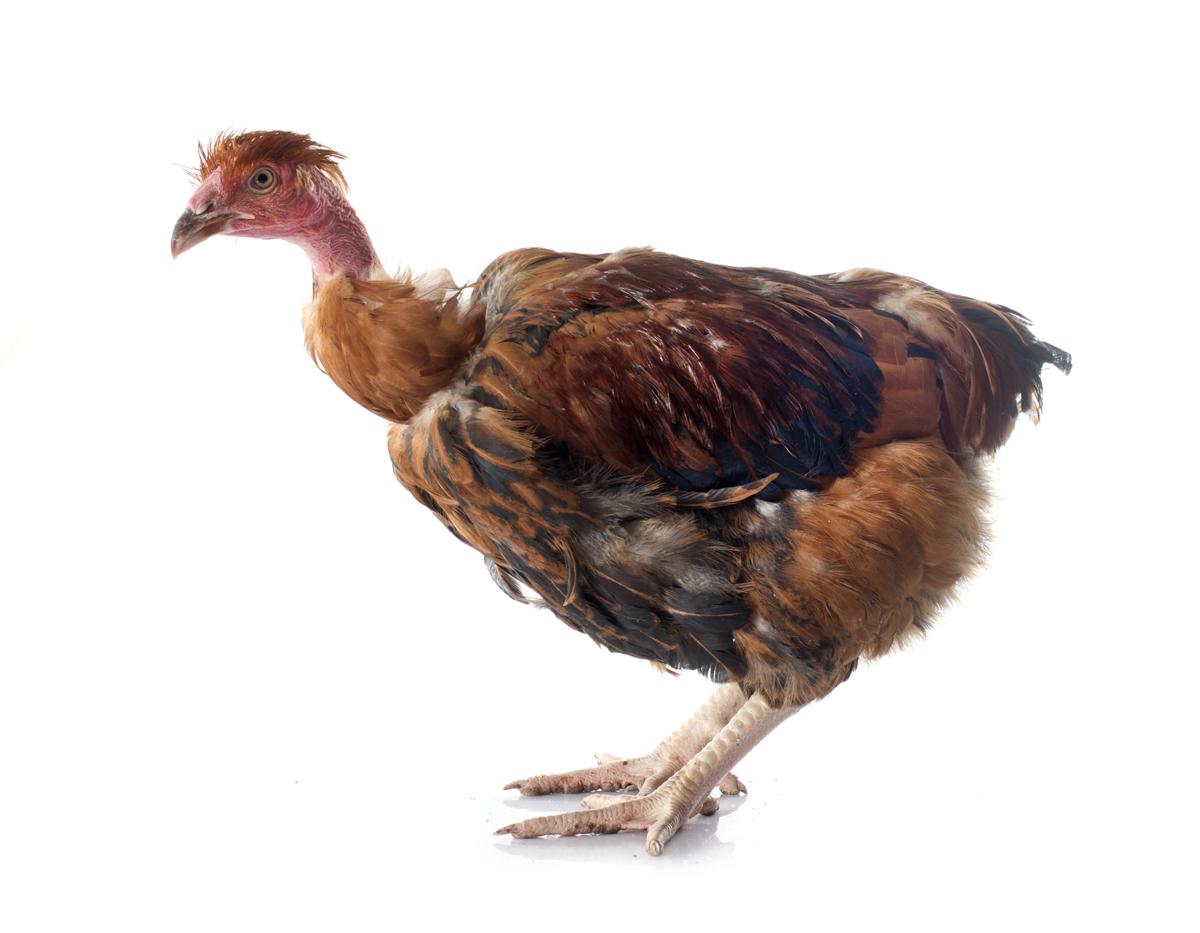 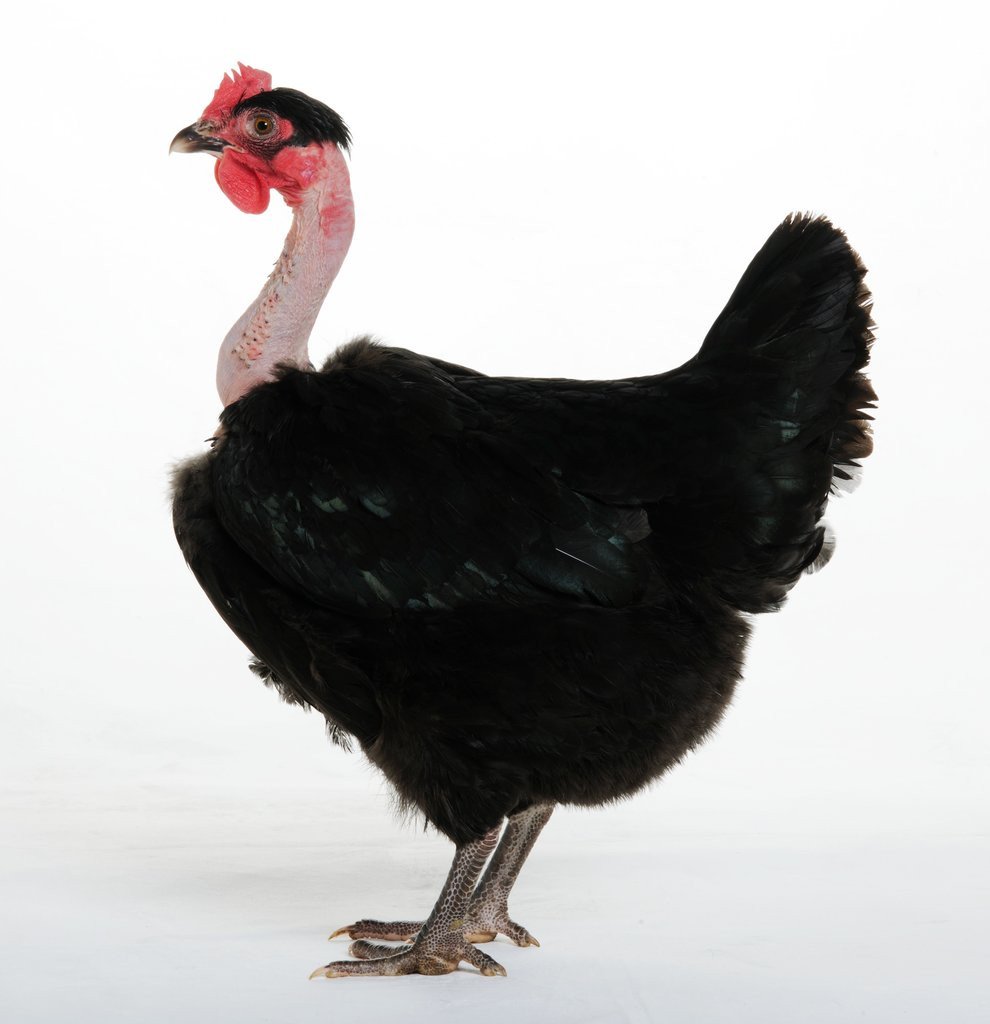 Brahma
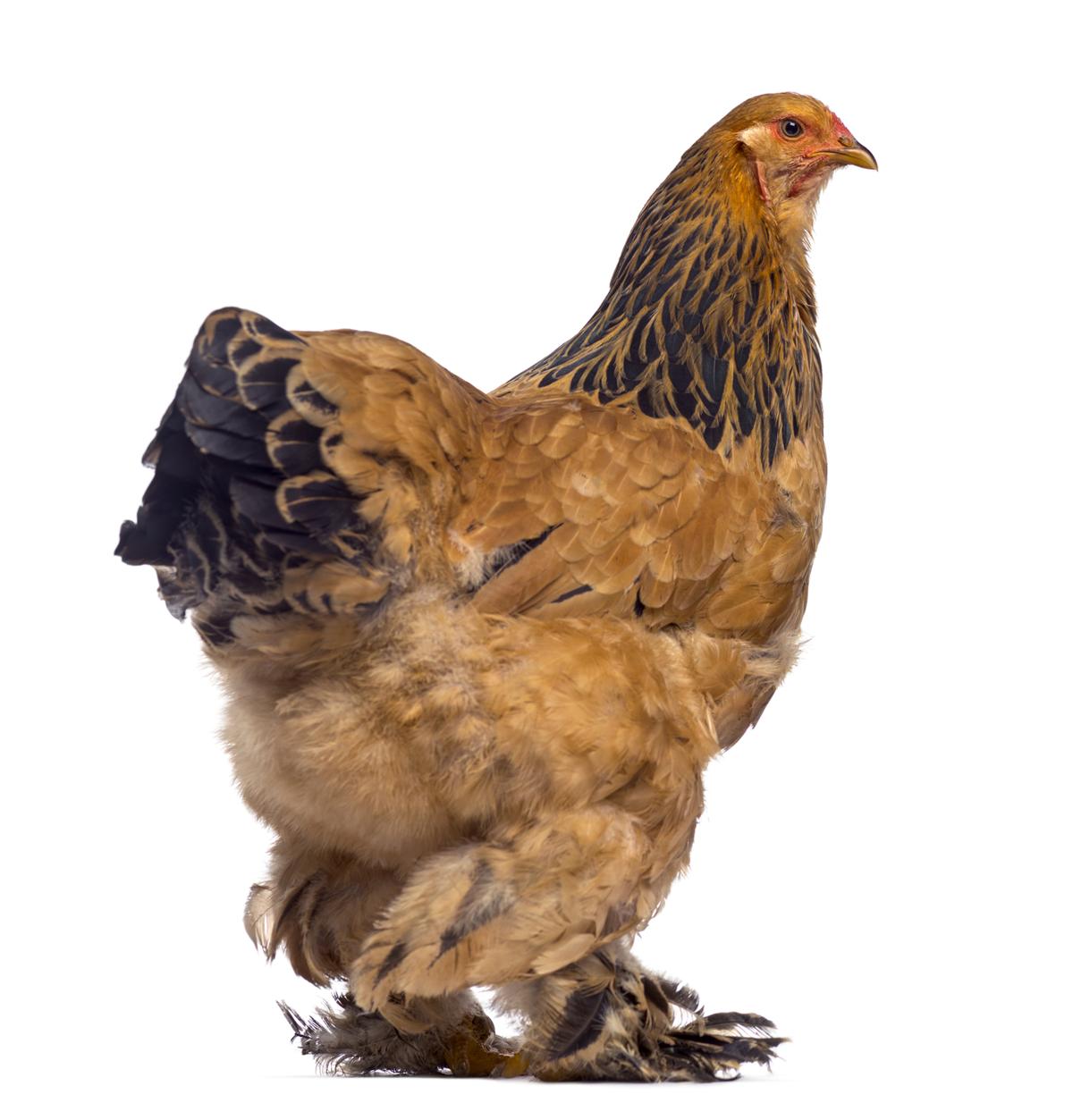 Cornish
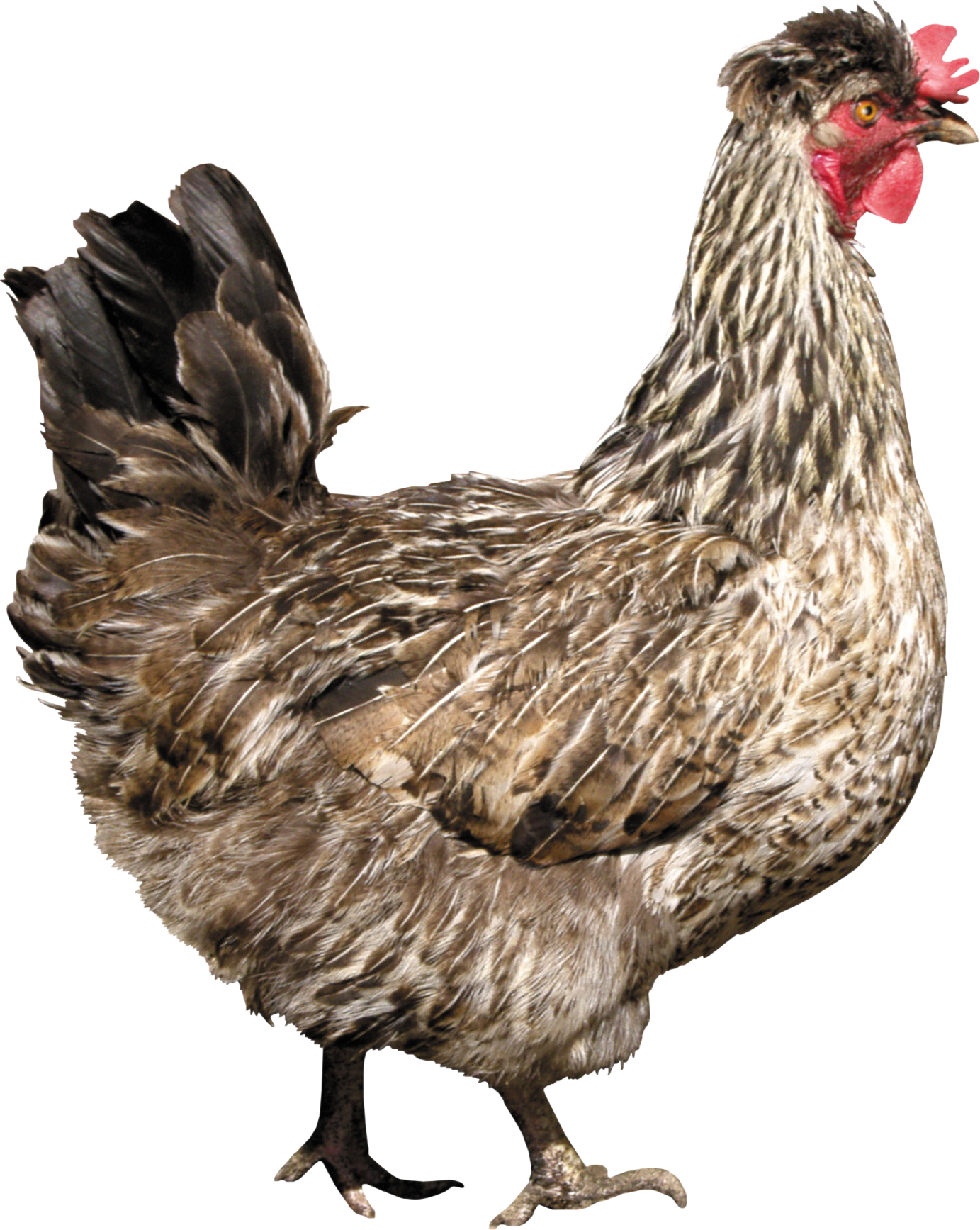 Cochin
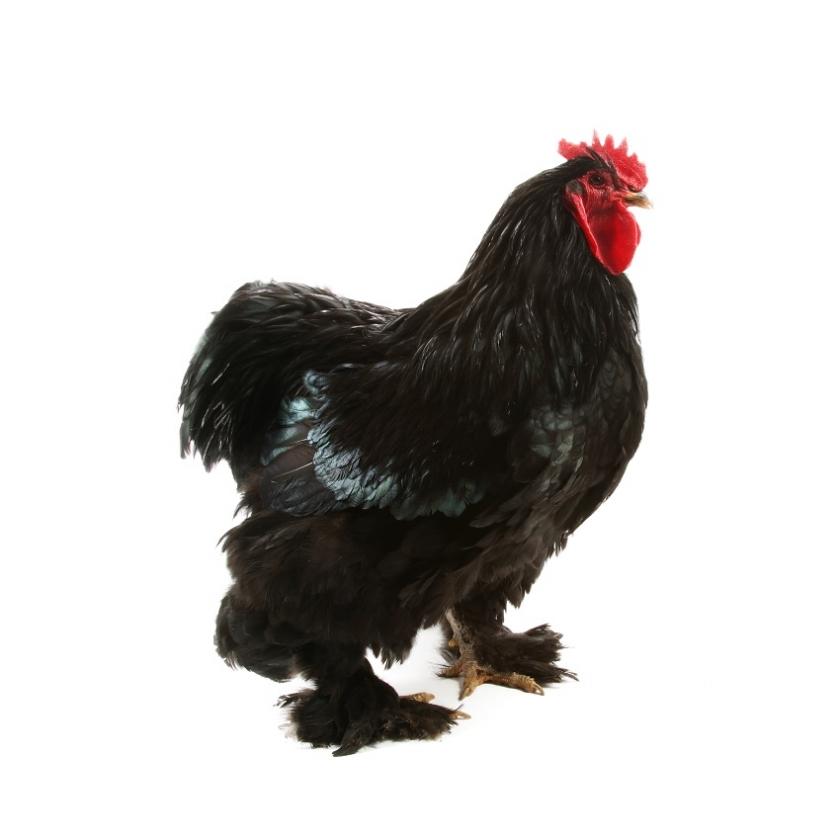 Barnevelder
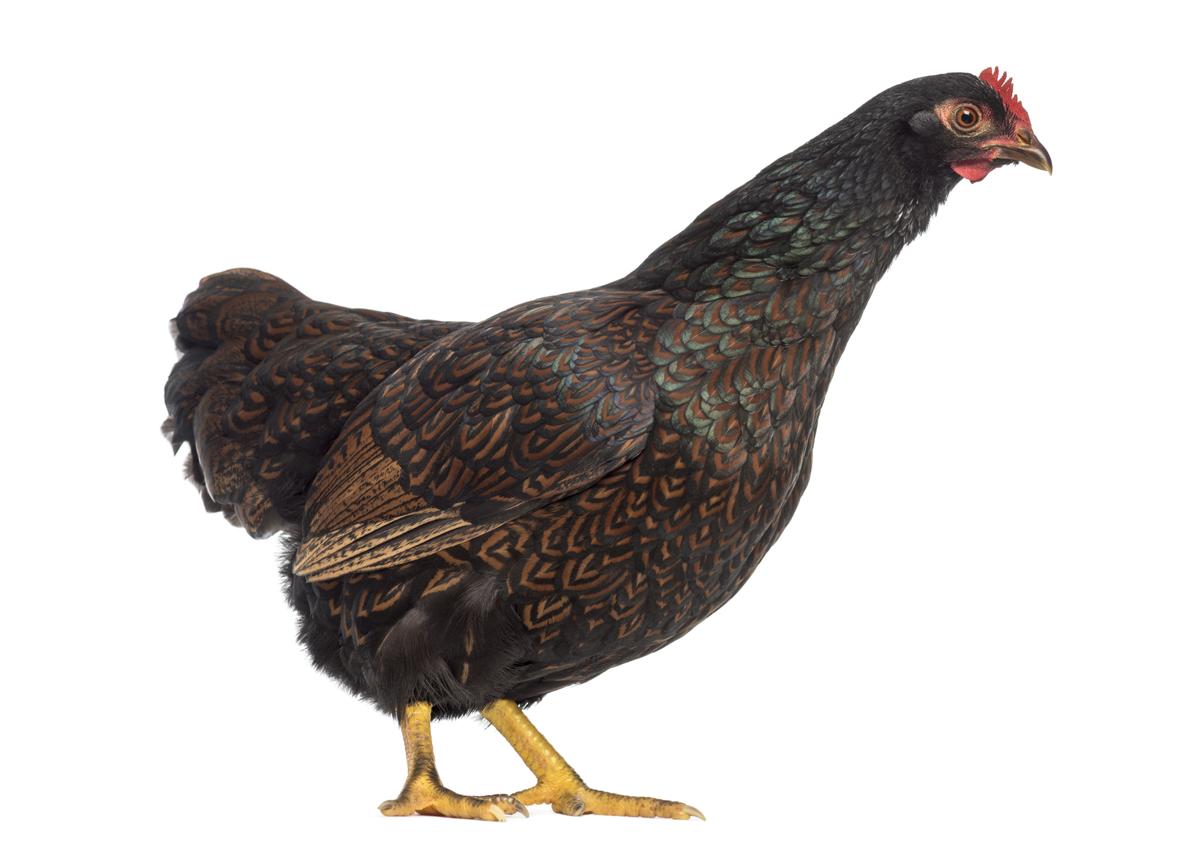 Wyandotte
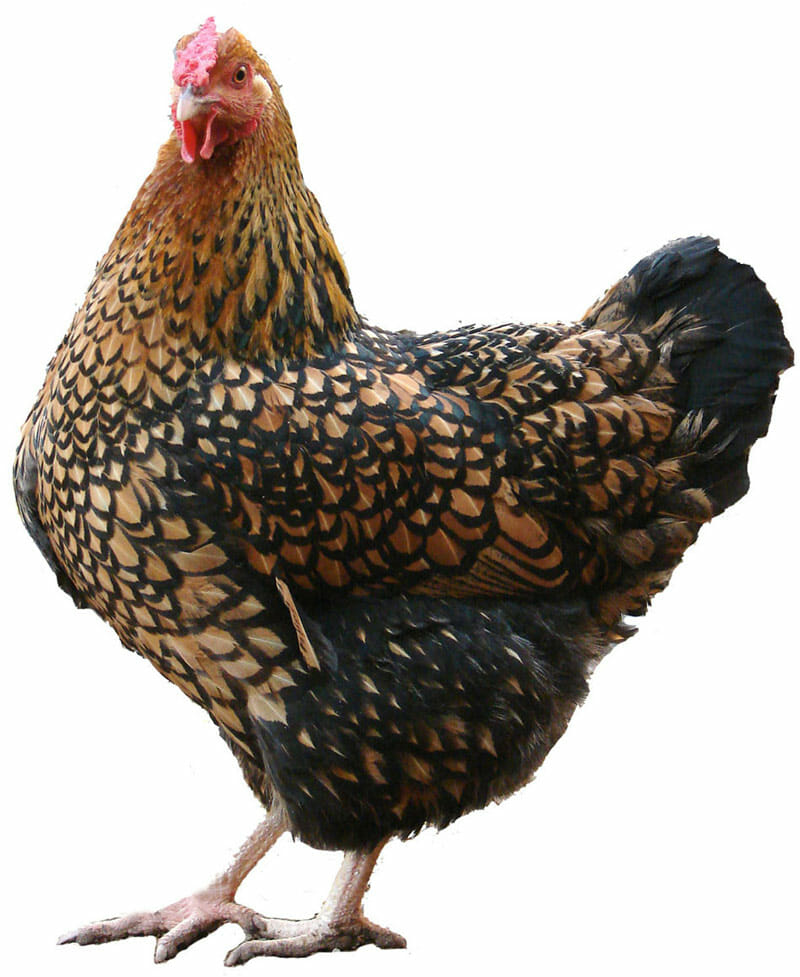 Plymouth rock
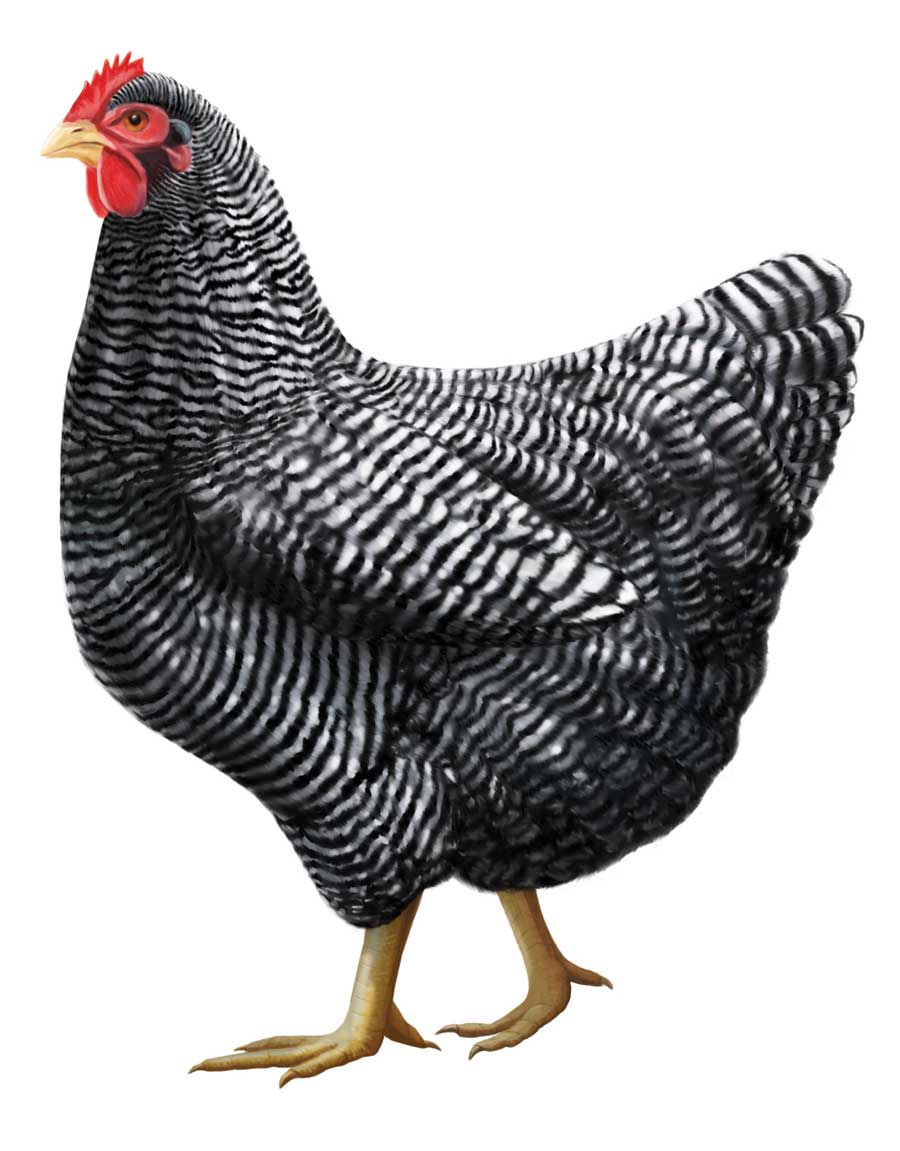 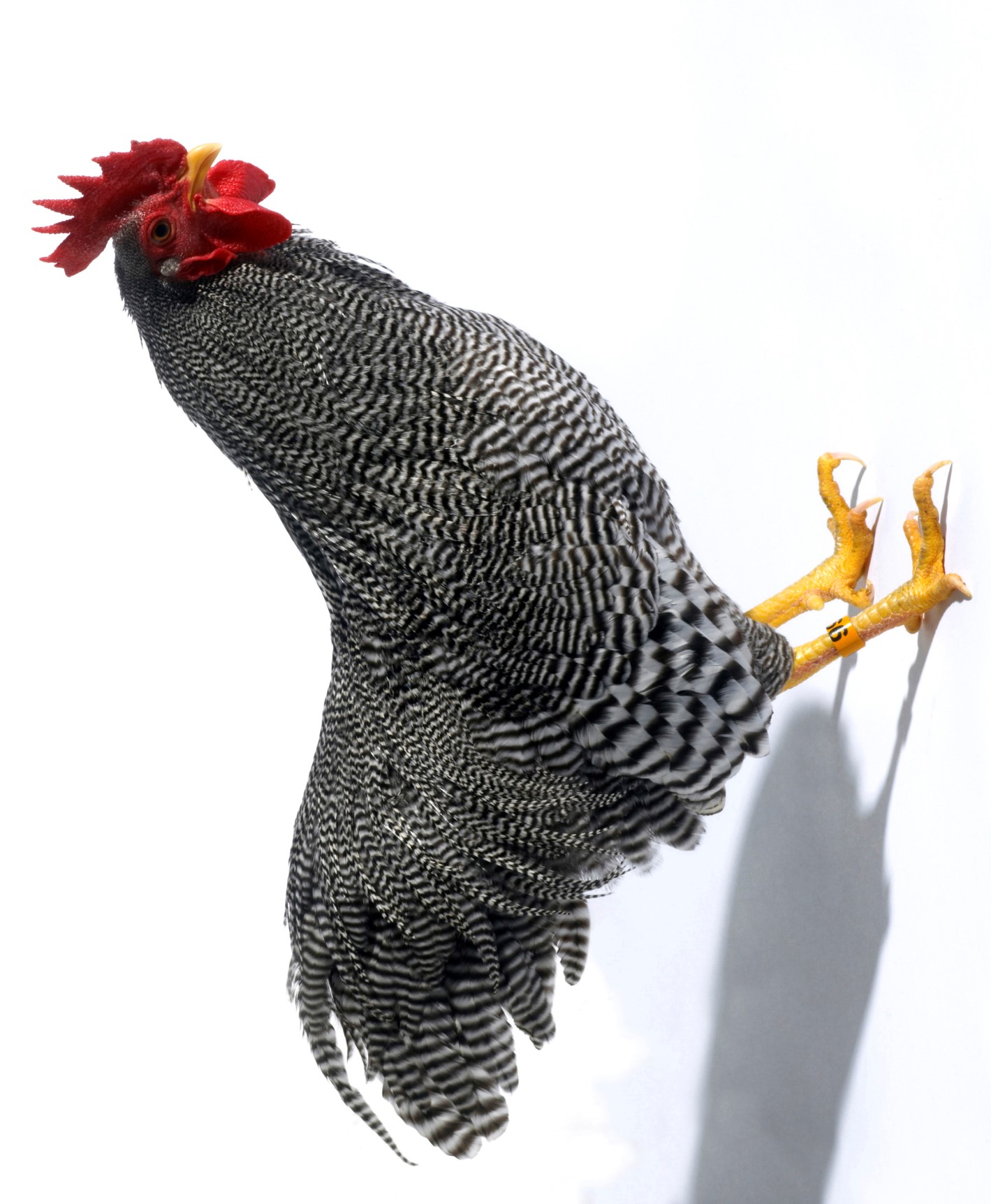 Orpington
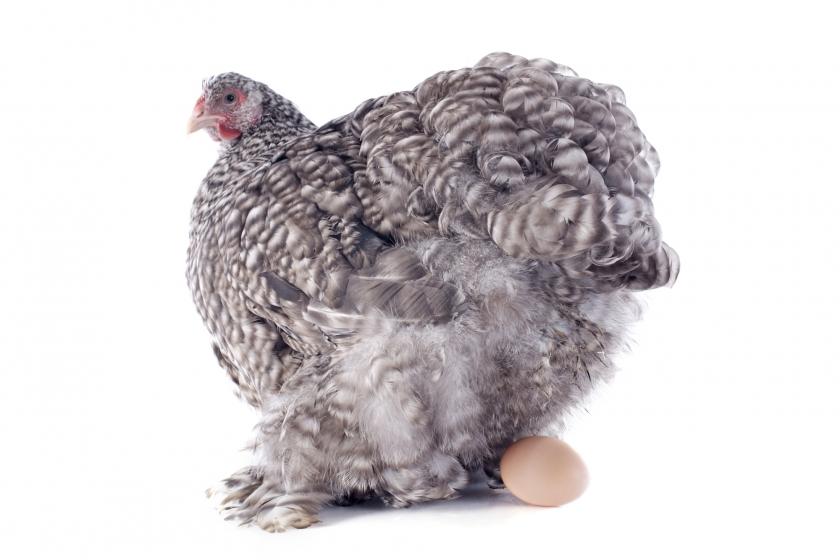 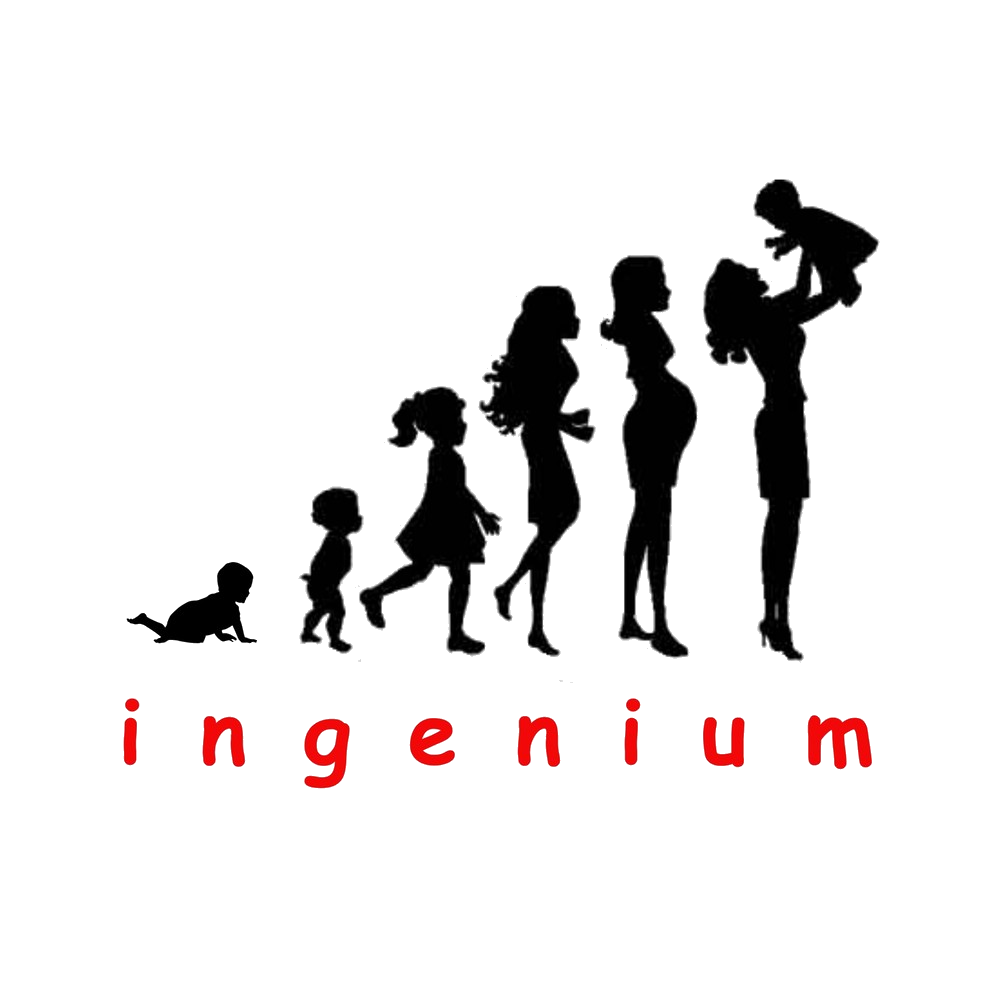